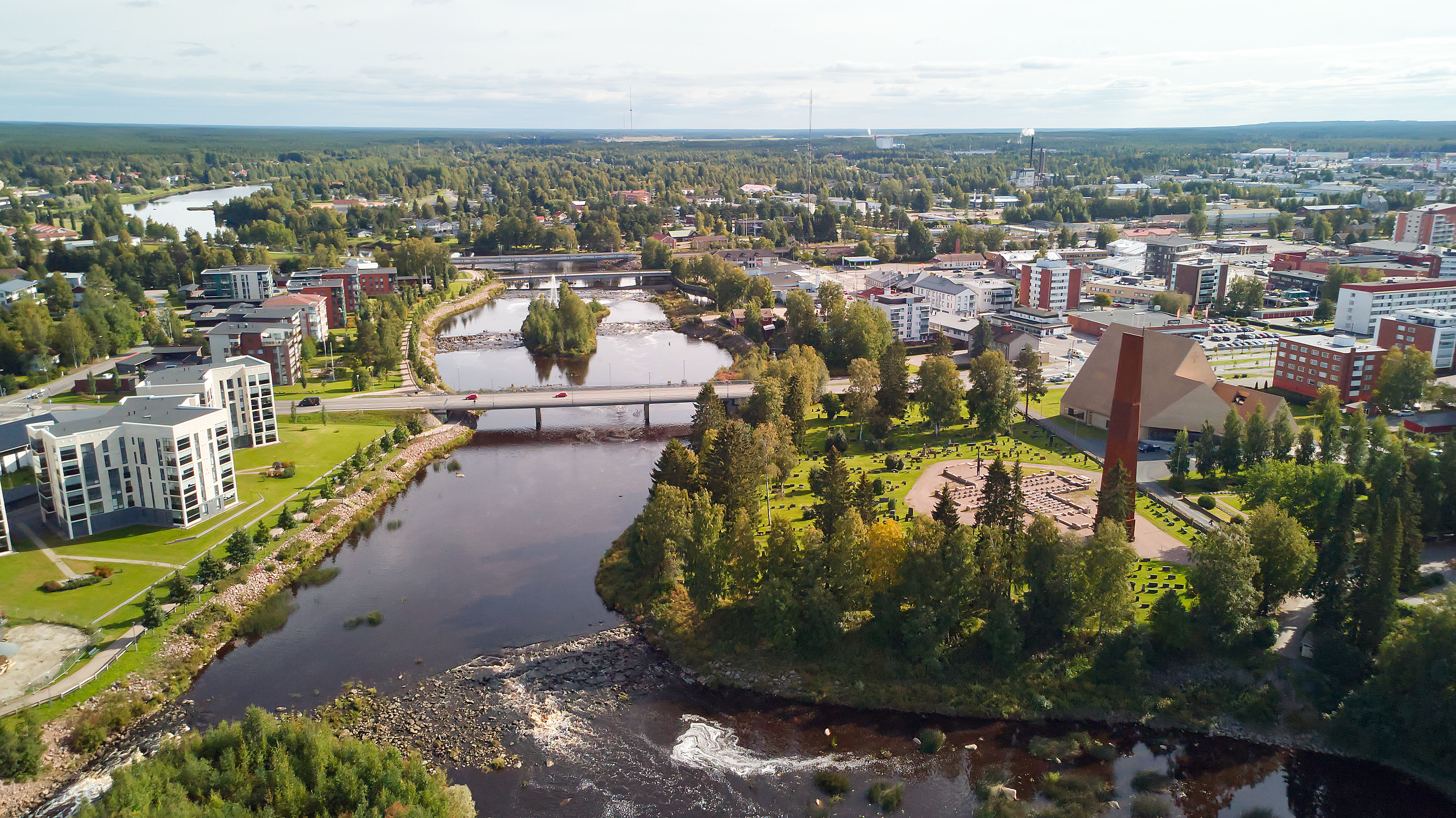 Asemanseudun lisärakentaminen
YLIVIESKA 2023
10.2.2023
Tontti
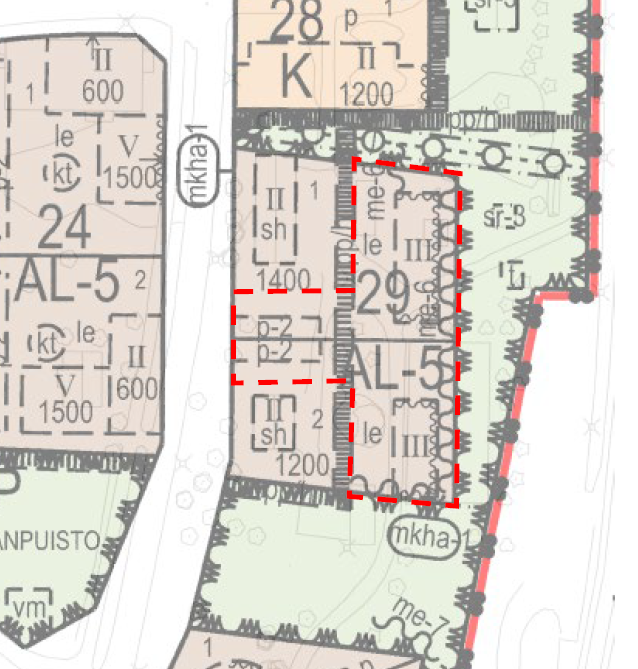 Muodostettava tontti 977-1-29-1
Tontin osan koko noin 2078 m2
Tontin osan rakennusoikeus: 
   1190 k-m2
Kaavamerkintä: AL-5 -asuin-, liike- ja toimistorakennusten korttelialue 
Osoite: Rautatiekatu 24-26, 84100 Ylivieska
10.2.2023
Tontti
977-1-29-1
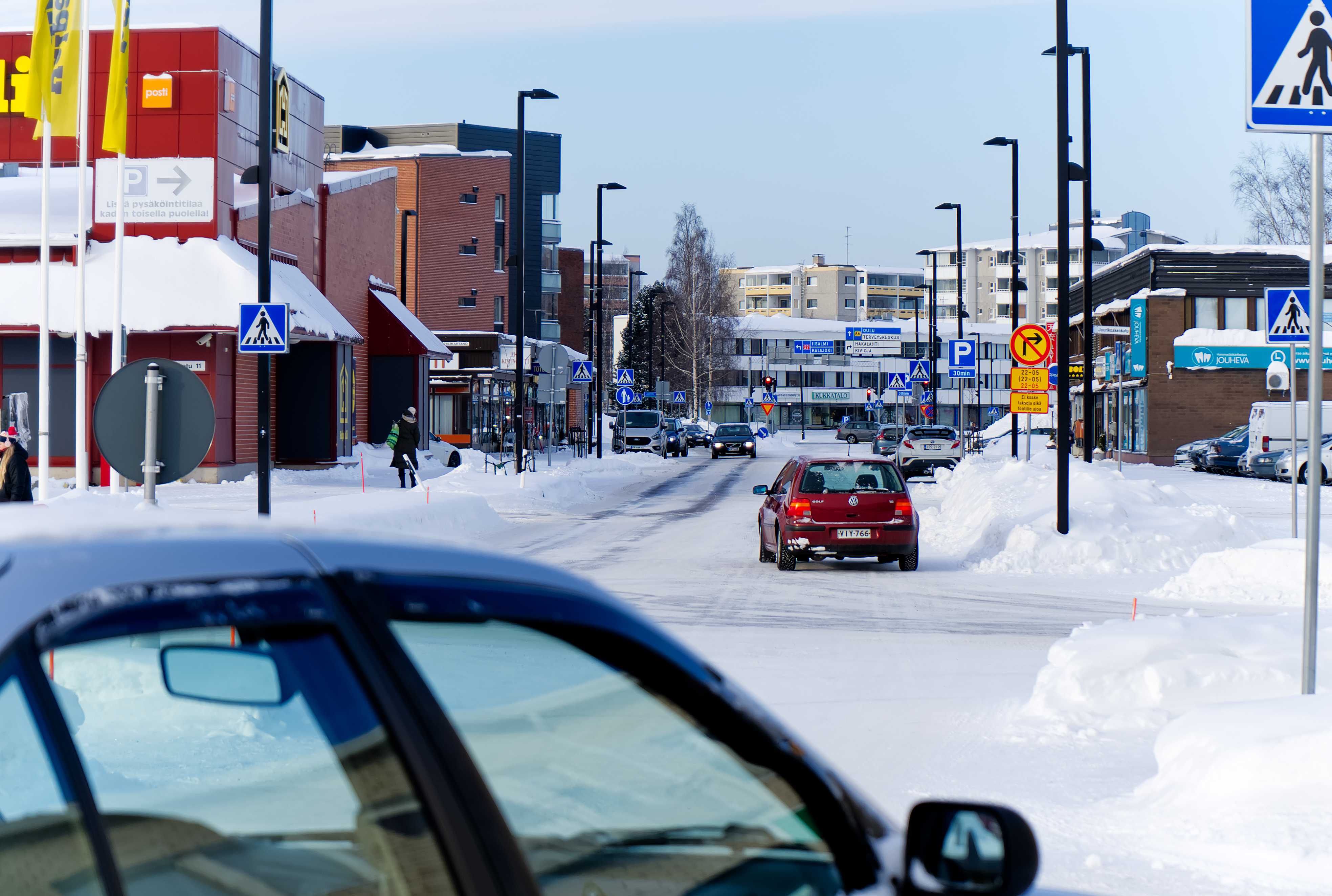 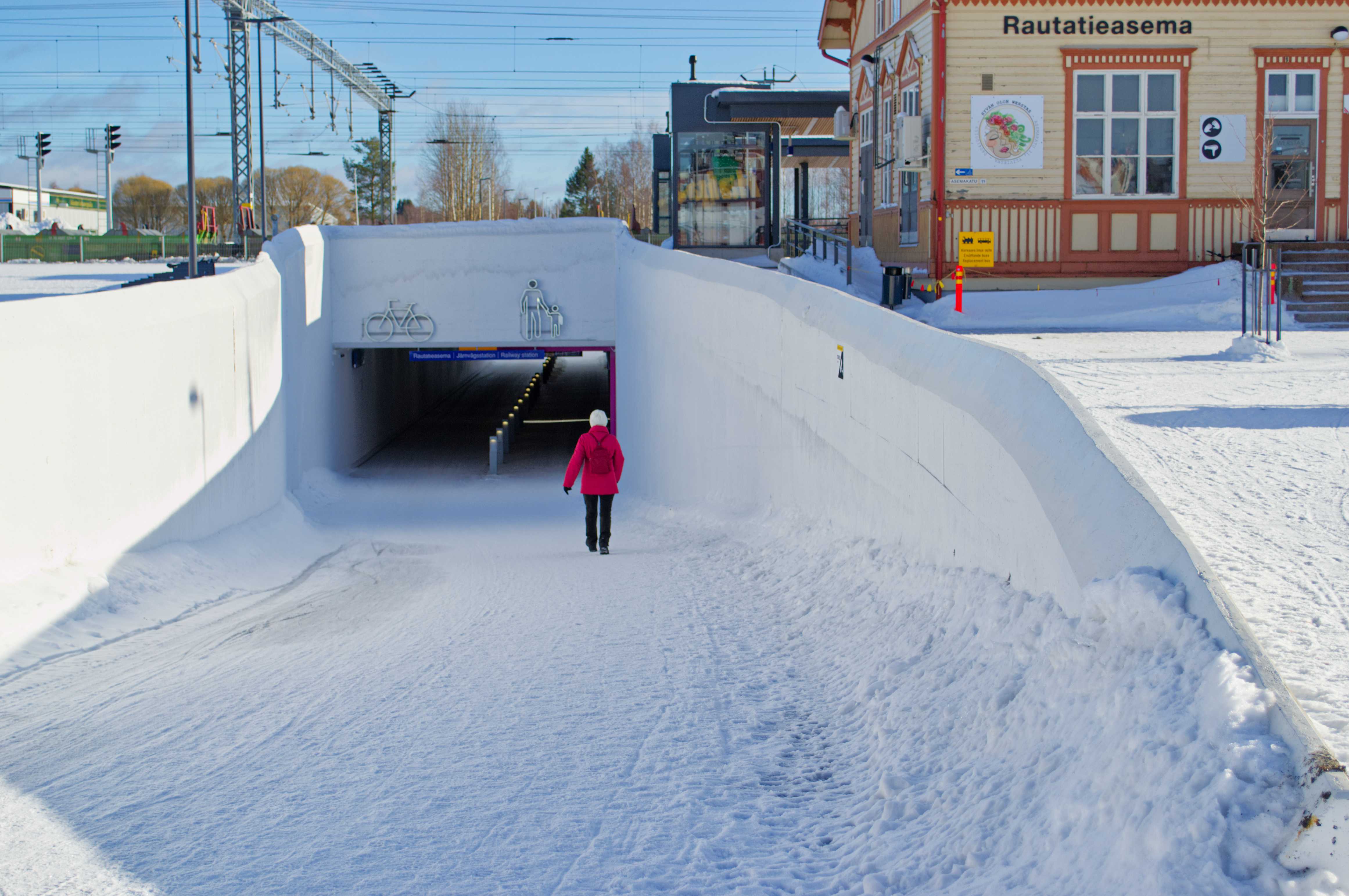 10.2.2023
Ylivieska
Asukasluku: noin 15300
Ylivieska on alueen kaupallinen keskus
Hyvät liikenneyhteydet; pääradan varrella, 25 henkilöjunaa pysähtyy päivittäin Ylivieskassa
Vuonna 2022 Ylivieskassa oli 239 900 junamatkustajaa
Hyvät vapaa-ajan vietto palvelut
Viitesuunnitelmia suunnittelutyön pohjaksi
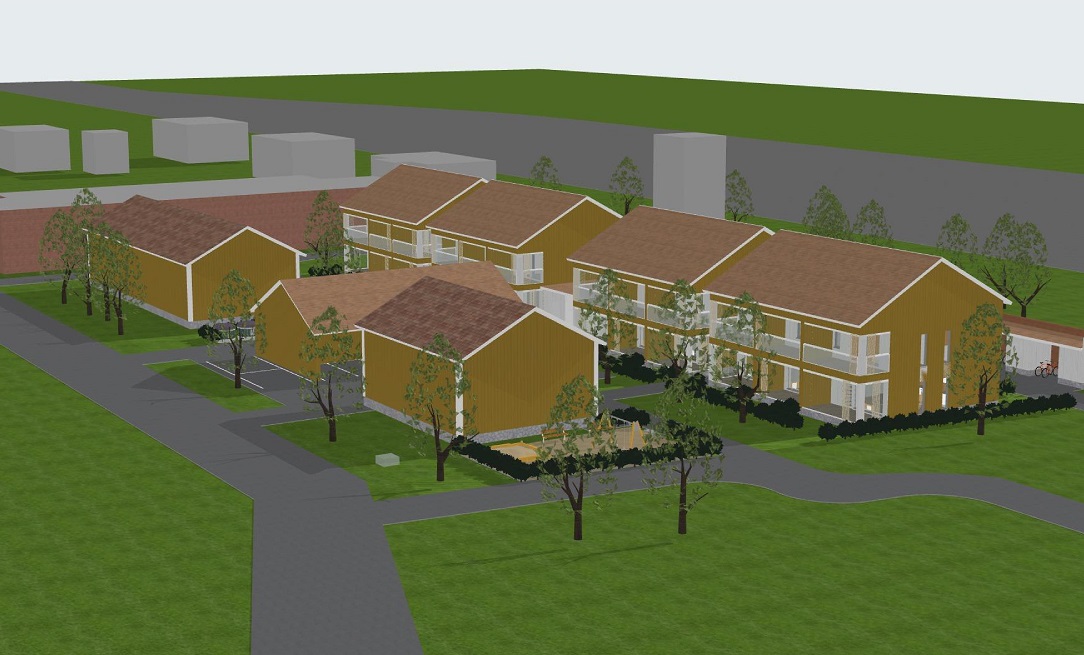 10.2.2023
Tontti
977-1-29-1
Sijaitsee Ylivieskan kaupungin ydinkeskustan alueella
Etäisyyksiä:
Rautatieasema, tori: 100m
Kaupalliset palvelut: 200m
Terveyskeskus: 700m
Liikuntakeskus: 800m
Kaupungintalo, Kulttuurikeskus Akustiikka, Kirkko:  600-800m
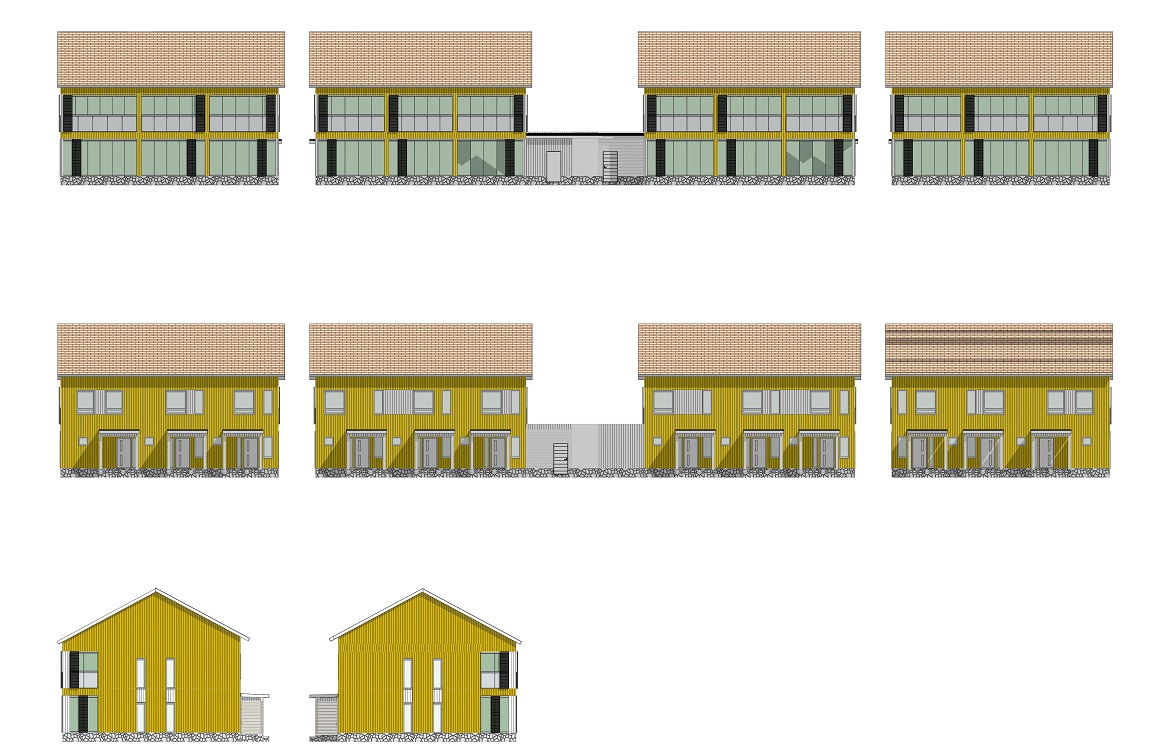 Viitesuunnitelmia suunnittelutyön pohjaksi
10.2.2023
Tontin luovutus
Haetaan asuntorakentamisen toteuttajaa

Tontin luovutus käynnissä, tarjousaika  14.2-2.3.2023

Tontin pohjahinta vuokra 3 570 €/vuosi, joka sidotaan elinkustannusindeksiin.

Alueen erikoislaatuisuuden takia kohteeseen on laadittu hanketta ohjaavia suunnitelmia ja lisäksi huomioitavaa on asemakaavassa edellytetty melusuojaus tontilla

Tontin osalla on rakentamisvelvoite, joka on yksi (1) vuosi vuokrasopimuksen allekirjoittamisesta.
10.2.2023
Leena.loytynoja@ylivieska.fi	08.02.2023
10.2.2023